Figure 4.  (A) Experimental design for the fMRI localization experiment, and BOLD signal changes obtained from the left ...
Cereb Cortex, Volume 12, Issue 11, November 2002, Pages 1157–1170, https://doi.org/10.1093/cercor/12.11.1157
The content of this slide may be subject to copyright: please see the slide notes for details.
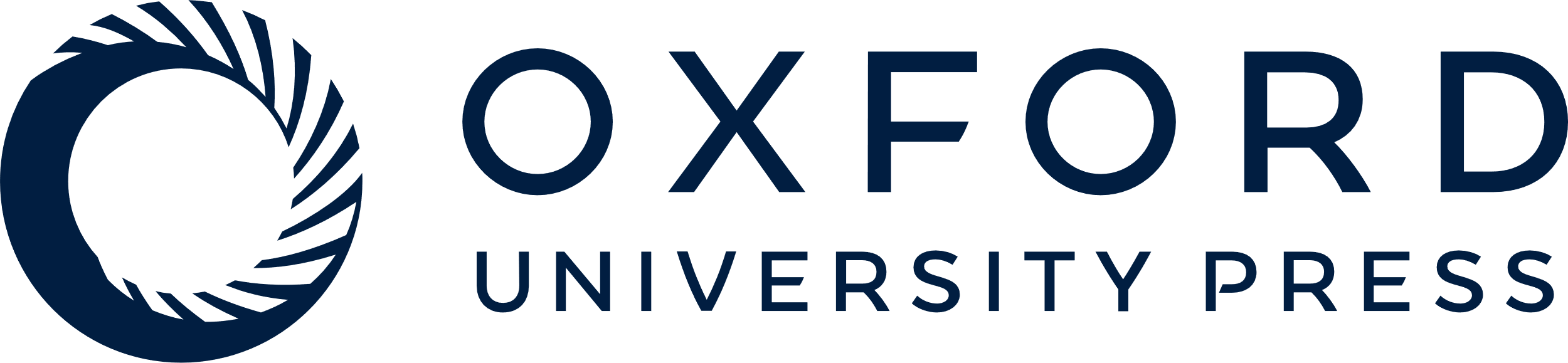 [Speaker Notes: Figure 4.  (A) Experimental design for the fMRI localization experiment, and BOLD signal changes obtained from the left PMdr. The task periods (light gray) and baseline periods (white) were alternated in 30 s blocks. Subjects reported their answers for the mental-operation tasks after each task period (R). The waveforms are BOLD signals and are from the single, representative subject shown in (B). The BOLD signal increased during the three mental-operation tasks as compared with the visual-fixation task. (B) Mental-operation- and motor-related activity measured via fMRI from a single, representative subject, superimposed on an axial slice (z = 50 mm) of the subject’s anatomical MRI. The left panel shows activity during the complex finger-tapping task compared with (i) that during the simple finger-tapping task is shown in red-to-yellow gradation (complexity) and (ii) that during the visual-fixation task—after subtraction of the motor-complexity area— is shown in blue-to-white gradation (execution). The motor-complexity area was observed in the PMdr located in the SPcS and also in the posterior parietal cortex. The motor-execution areas comprise the PMdc, located on the convex portion of the precentral gyrus, and M1 buried in the central sulcus (CS) at this level. The same subject exhibited activity in the left PMdr during the numerical mental-operation task (magenta) and bilaterally in the PMdr during the spatial mental-operation task (yellow), resulting in a substantial overlap of activated area in the left PMdr evoked during both mental-operation tasks (orange) (right panel). (C) Results from the group analysis summarizing the spatial relationship between the PMdr and the functionally defined FEF. In both hemispheres, areas related to motor complexity (PMdr) were located dorsomedial to the FEF as defined by a control oculomotor task. (D) Group analysis results showing significant activity during the complex finger-tapping task (left panel) and the mental-operation tasks (right panel) overlaid on a slice (z = 52 mm) of the anatomical MRI averaged across 10 subjects. The results indicate that the pattern shown in (B) was consistent across subjects. Details as in (B). L, left; SFS, superior frontal sulcus.


Unless provided in the caption above, the following copyright applies to the content of this slide: © Oxford University Press]